Жизнь и деятельность             М.В. Ломоносова         (1711-1765)
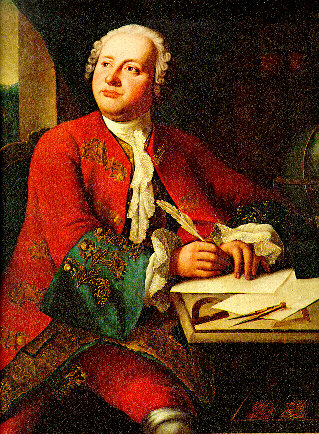 Жалею только о том, что не мог я совершить всего того, что предпринял я для пользы отечества, для приращения наук и для славы Академии.
                                             		   М.В. Ломоносов
Дом, где родился и вырос Михайло Ломоносов
"Грамматика" Мелентия Смотрицкого и "Арифметика" Леонтия Магницкого.
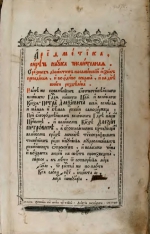 Не без добрых душ на свете - 
Кто-нибудь свезет в Москву, 
Будешь в университете - Сон свершится наяву!
			  Н.Некрасов
М.В. Ломоносов за работой.
Мозаика работы М.В. Ломоносова «Пётр I» 1754г.
Полтавский бой
МГУ имени М.В. Ломоносова
Памятник
 М.В. Ломоносову перед зданием университета